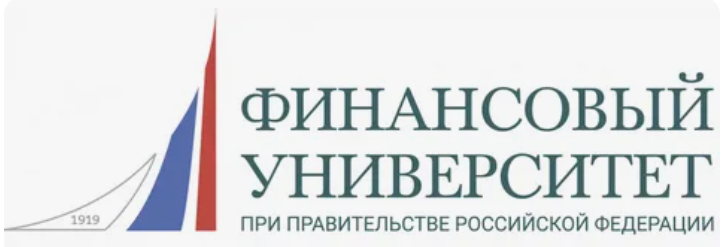 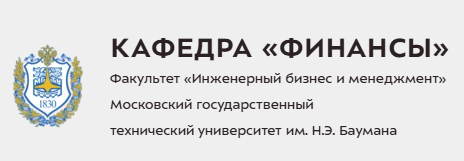 О применение когнитивных графов в моделировании экономических систем
Коровин Дмитрий Игоревич
д.э.н., к.ф.-м.н.
27 февраля, 2025
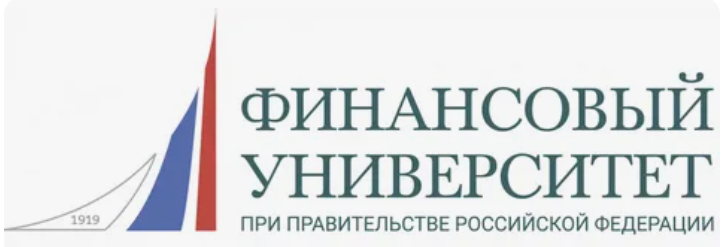 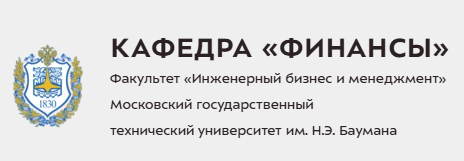 Принципы моделирования экономических систем
Принцип системности. Объект рассматривается как целостный комплекс взаимосвязанных компонентов, имеющий единство с внешней средой.
Принцип интегратизма. Заключается в том, что взаимоотношения части и целого характеризуются возникновением взаимодействующих связей между частями, утратой некоторых свойств части при вхождении в целое и появлением новых свойств у целого, обусловленных свойствами составных частей. 
Принцип согласования всех допущений и ограничений в модели, учёт известных характеристик. 
Принцип целостности отдельных обособленных стадий построения модели, отсутствие противоречия между ними. 
Принцип релевантности -модель отражает основные компоненты и рычаги влияния
Принцип субъективности -при формировании модели вступают в действие факторы аналитика
Принцип информационной достаточности -необходим выбор ограниченного круга информации, которая непосредственно касается анализируемого объекта или является значимой для его дальнейшего развития
Принцип адаптивности и динамичности
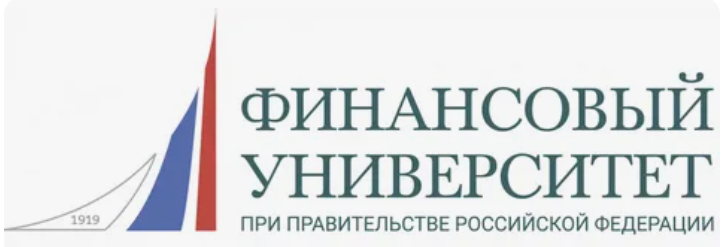 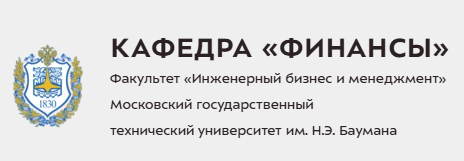 Проблема исходных данных
Ретроспективные данные Х
МОДЕЛЬ
Ретроспективные данные Y
Изучаемая величина F
F(t)=F(X(t),Y(t),Z(t))
Ретроспективные данные Z
1.Переменные –фиксация признаков актора 
2.Взаимодействие –проявление отклика
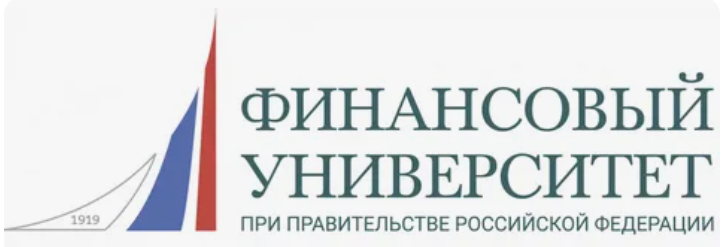 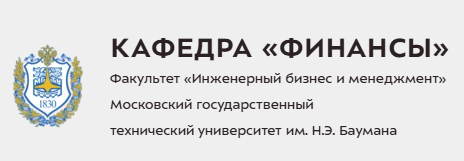 Классика
Гипотеза 1. Чем больше уровней данных – тем адекватней модель (точность оценки).
	Контрпример в
 REFINANCING AS AN ELEMENT OF CONTROL OVER INFLATION Maslennikov V., Korovin D., Afanasyeva O. , Entrepreneurship and Sustainability Issues. 2019. Т. 7. № 1. С. 438-453.
Гипотеза 2. По ретроспективным данным можно доопределив их, понять как будет себя вести модель вне множества носителя значений исходных данных.
	Контрпример. Модели с накоплением.
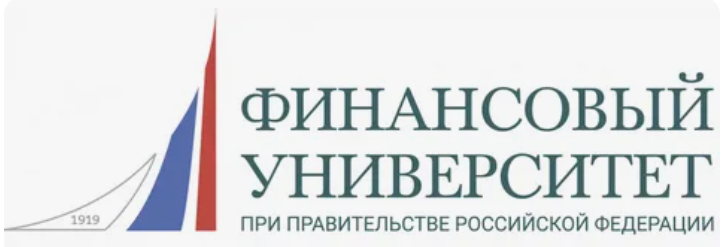 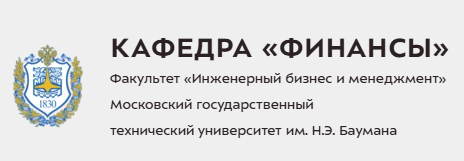 Понятие когнитивного графа
Когнитивный граф- известные субъекту основные законы и закономерности наблюдаемой ситуации в виде ориентированного знакового графа, в котором вершины графа - это факторы (признаки, характеристики ситуации), а дуги между факторами - причинно-следственные связи между факторами.
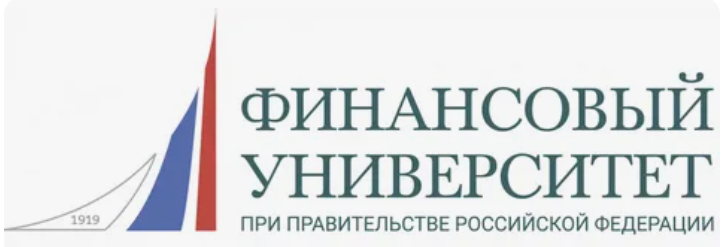 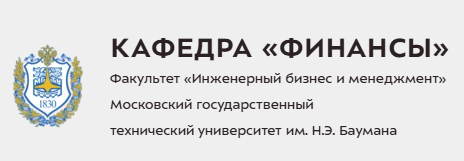 Понятие когнитивного графа и сбалансированности
Социальный граф Харари



Граф модели Лотка-Вальтерра
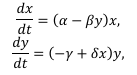 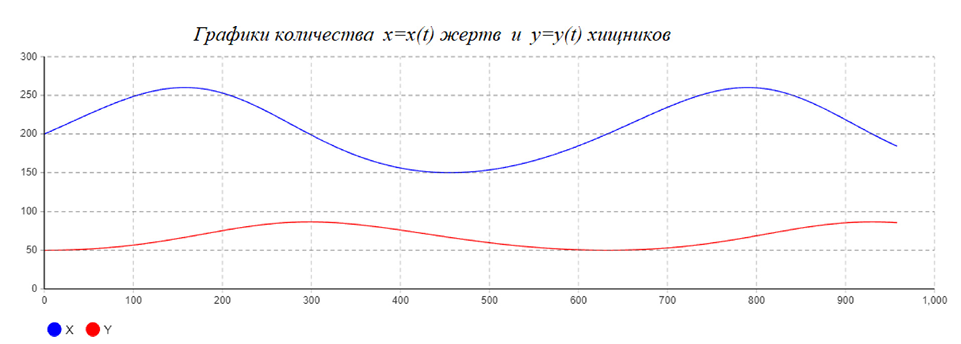 Х
Y
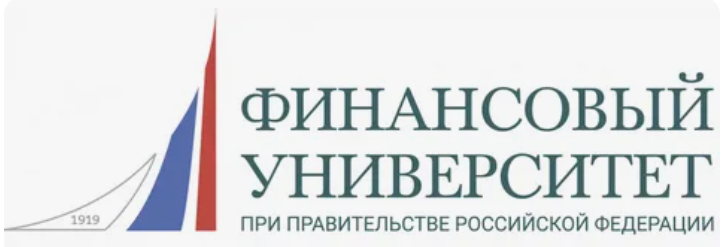 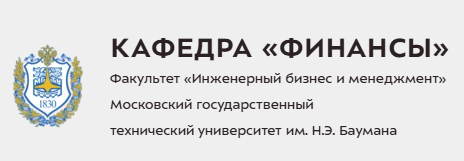 Понятие когнитивного графа, несбалансированность
1.Наличие несбалансированного цикла и наличие на этом цикле вершины, которая подвержена управляющему воздействию указывает на возможность управлять системой – менять направление воздействия, а не только изменять интенсивность процессов.
2.Наличие несбалансированного цикла указывает на присутствие осцилляции. Она может привести к цикличности процесса, может быть не меняющей тренд – многое зависит от интенсивности процессов в этом цикле. Этот факт можно использовать при построении модели.
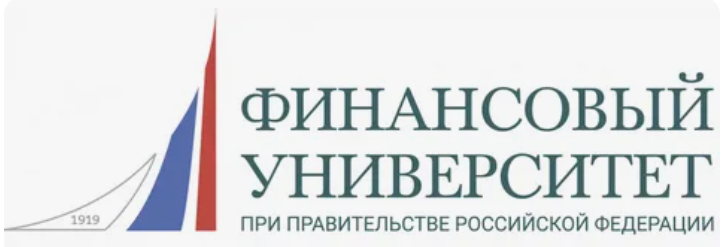 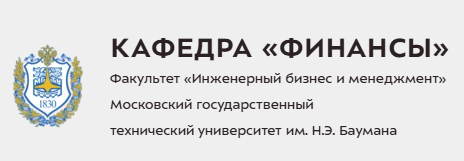 Понятие когнитивного графа, как находить циклы
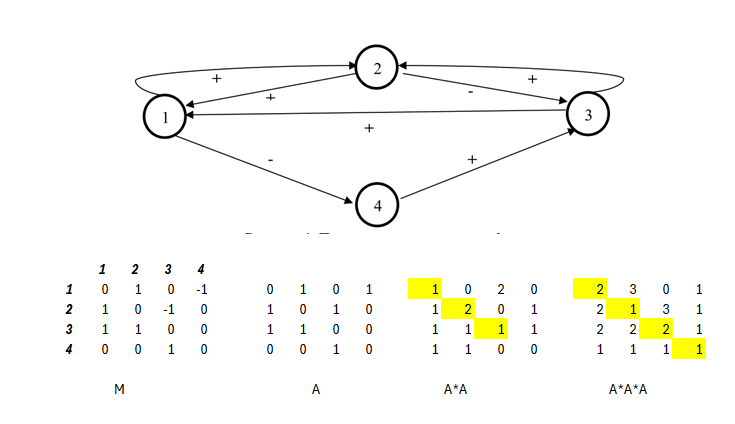 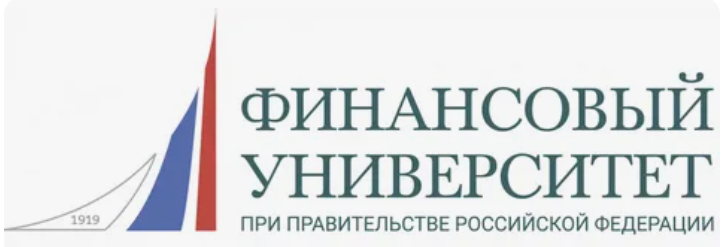 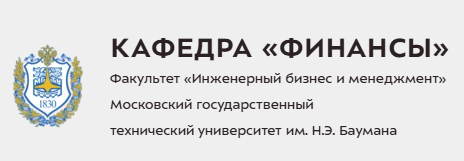 ПРИМЕР 1. Рост цен, Аналитический центр при Правительстве  Российской Федерации, 29 сентября 2021Описание вершин когнитивного графа
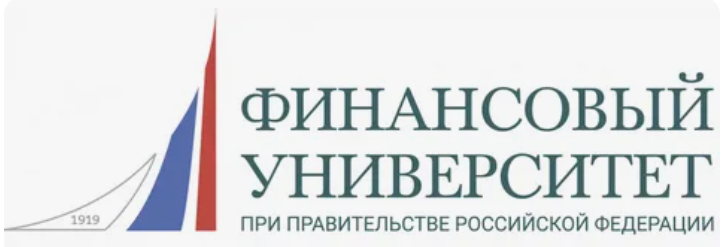 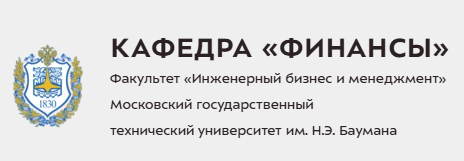 Описание вершин когнитивного графа
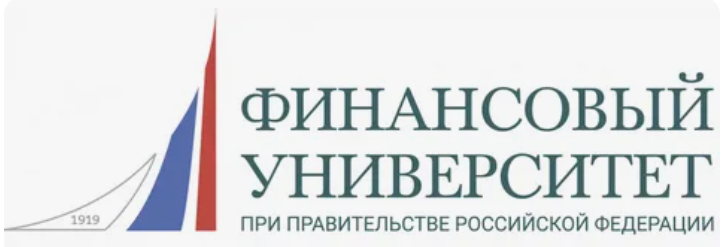 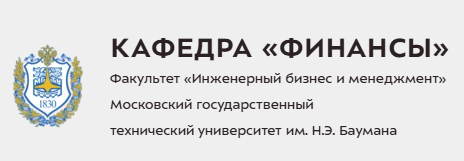 V4
V3
V2
V1
V5
V61
V17
Когнитивный граф, описывающий причинно-следственные связи повышения цен на продукты
Синие дуги –отрицательные связи,
Красные дуги –положительные связи
V62
V16
V18
V63
V15
V7
V14
V8
V13
V9
V10
V11
V12
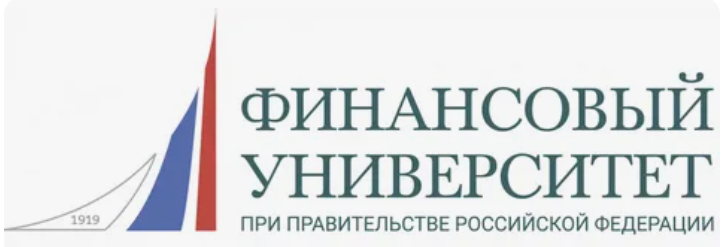 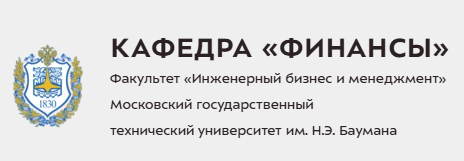 ВЫЯВЛЕННЫЕ ОТРИЦАТЕЛЬНЫЕ ЦИКЛЫ
V8 (-) V10 (+) V62 (+)V8      					V8 (-)V10( +) V7 (+)V61(+)V8






 V9(-)V16(+)V18(+)V9					V9(-)V17(+)V18(+)V9
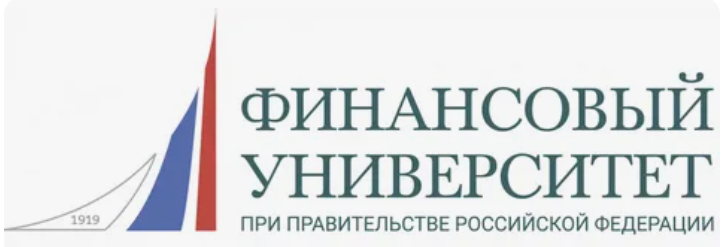 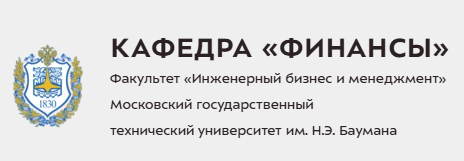 Наличие несбалансированных циклов указывает на
1.возможность возникновения циклических эффектов  -линейные модели могут быть неточными при отказе от рассмотрения «вершин», через которые будет проходить цикл.
2.возникновение эффектов в отдаленные временные моменты. Если в текущем периоде влияние может быть латентным, то в будущие моменты может возникнуть эффект, аналогичный эффекту резонанса технических систем.
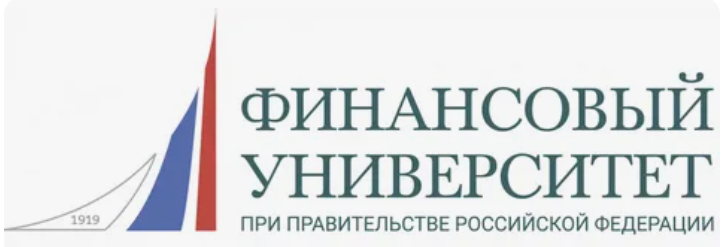 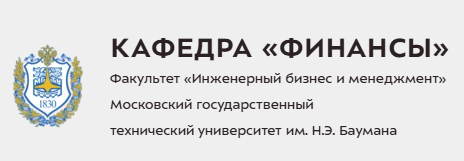 Горелко Г., Коровин Д. 
Расчетная модель прогноза социально-экономической динамики РФ (2011-2012)
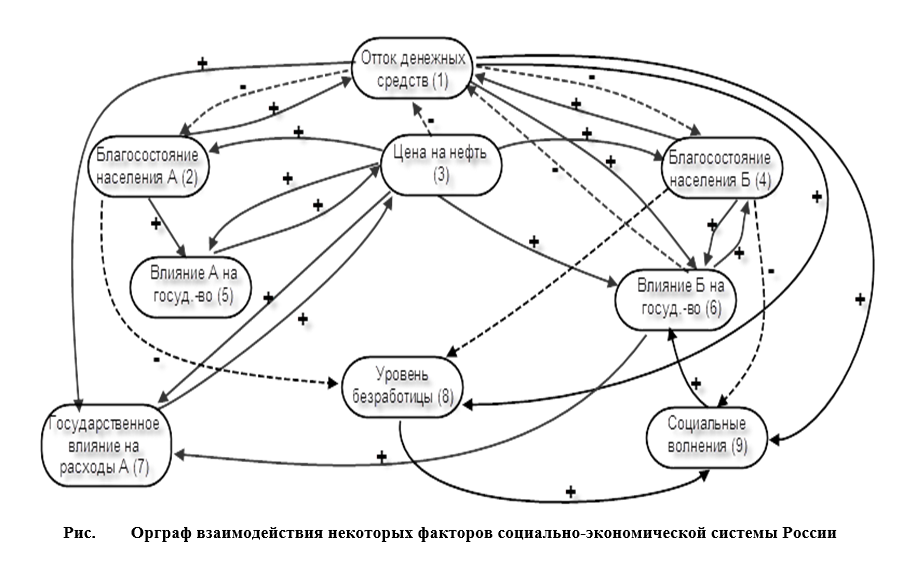 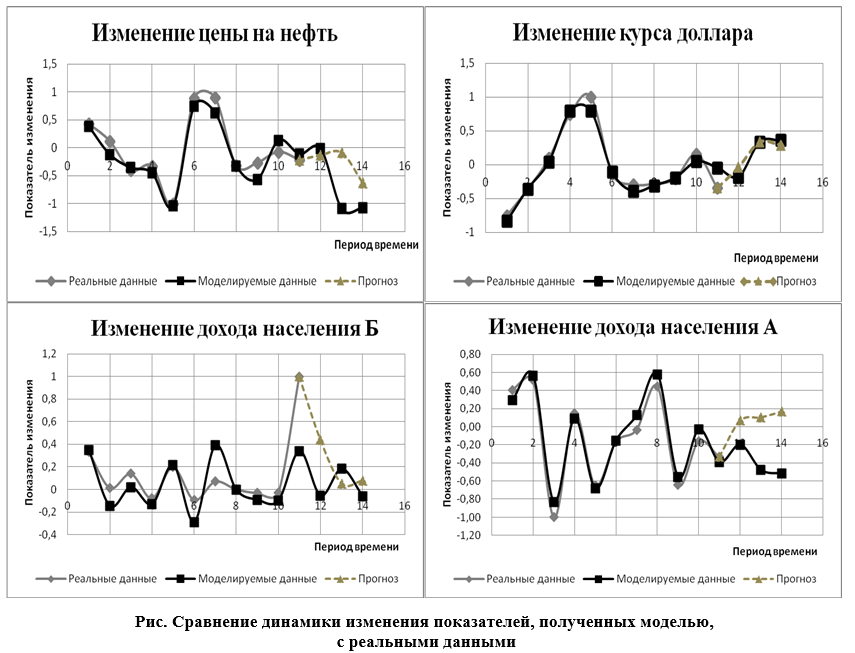 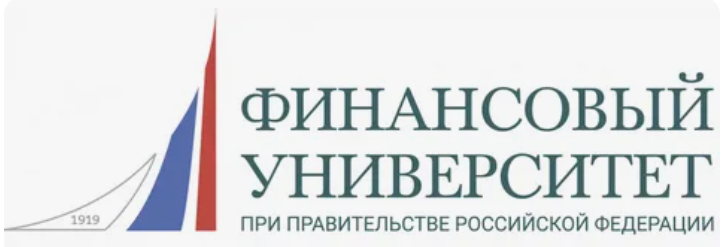 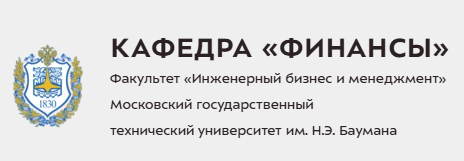 Демонстрация возможностей алгоритма
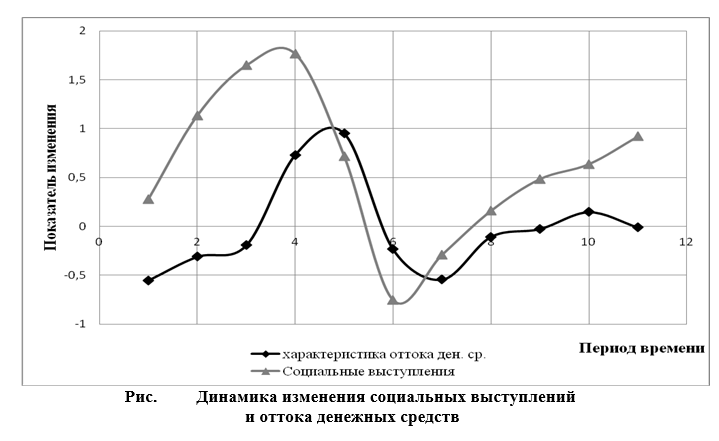 Дискретизация времени
Подготовка данных ретроспективного периода
Определение начального состояния и интенсивностей переходов.
Обучение линейной модели на подготовленных данных
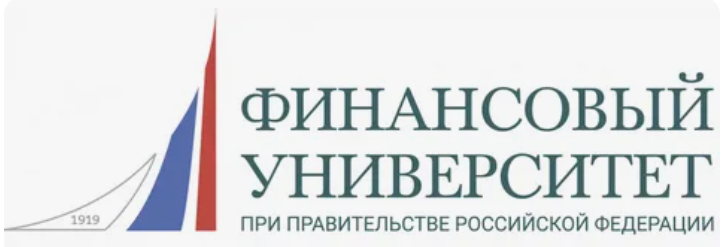 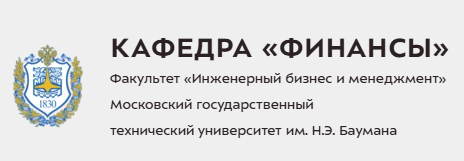 Серпуховитин Д., Коровин Д. Исследование национальной инновационной системы Российской Федерации с помощью когнитивной модели / ГОСУДАРСТВЕННАЯ СЛУЖБА 2023 ТОМ 25 № 4 , с.46-55
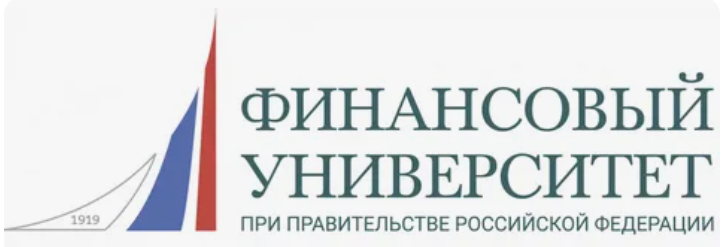 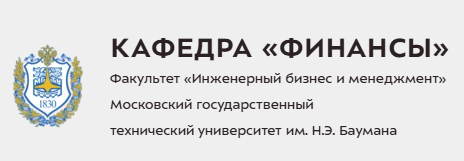 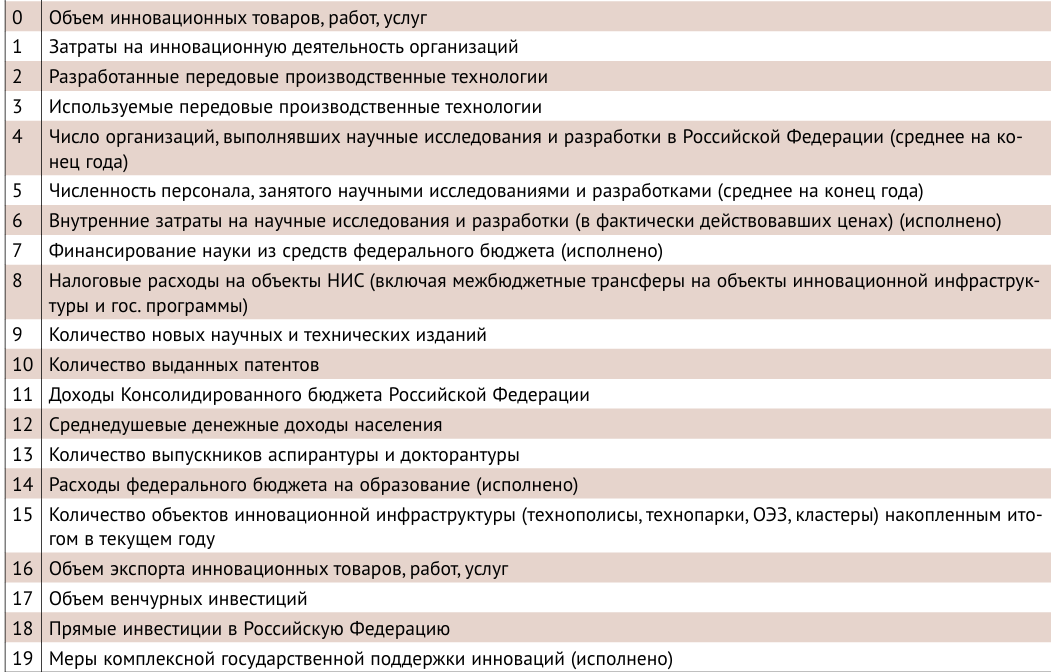 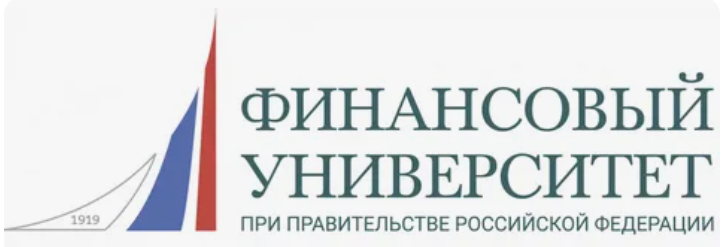 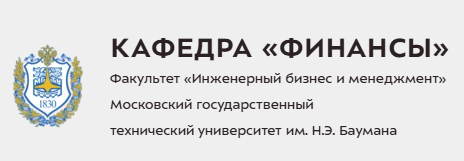 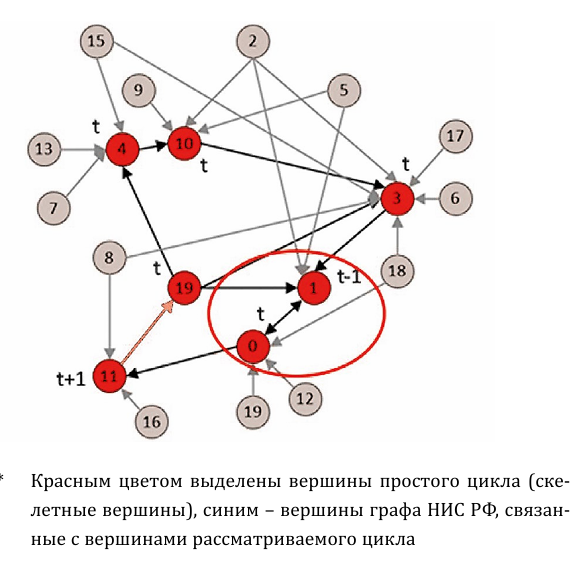 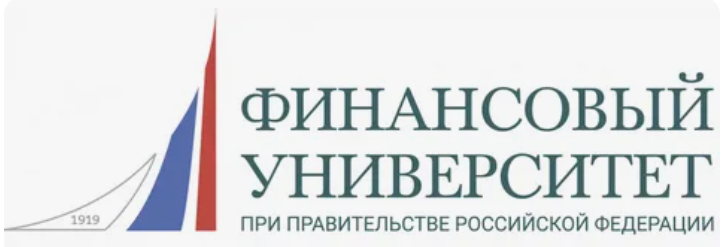 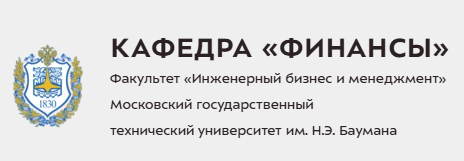 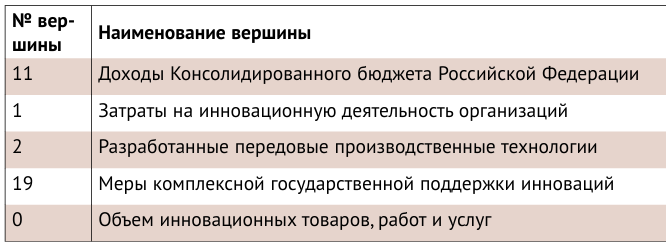 Проведенное исследование показало высокую точность когнитивной модели национальной инновационной системы Российской Федерации, построенной по графовым принципам. Коэффициент детерминации наилучшей модели превышает 0,9.
Когнитивная модель НИС РФ позволила вы явить и сценарные меры государственной под держки национальной инновационной системы Российской Федерации, которые подтверждаются и другими исследователями.
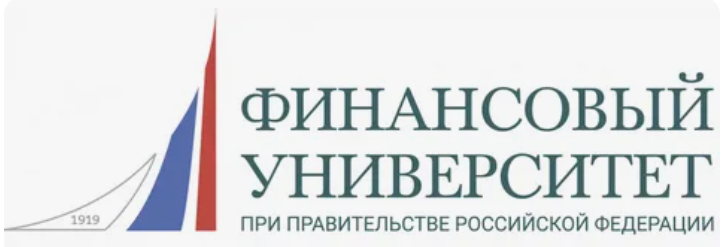 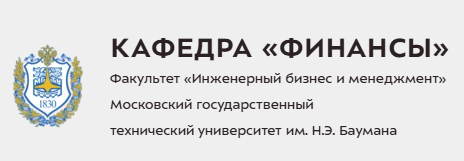 Проблемы применения
Наличие экспертного анализа на этапе установления связей
Необходимость большого объема данных разнородных при обучении прогностической модели.
Интерпретация нечисловых данных, разметка при обучении прогностической модели
Существенное увеличение количества узлов модели при дискретизации времени
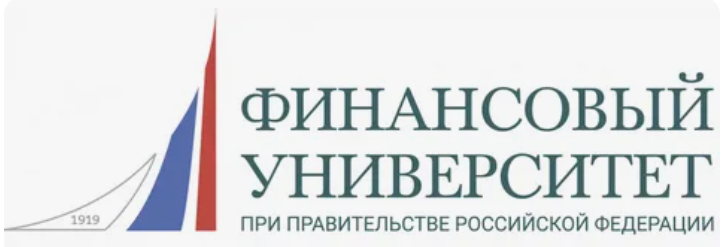 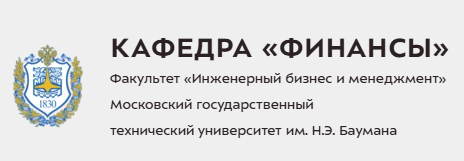 ДОКЛАД ОКОНЧЕН



Коровин Дмитрий Игоревич,
 Dmitriy@korovin.ru